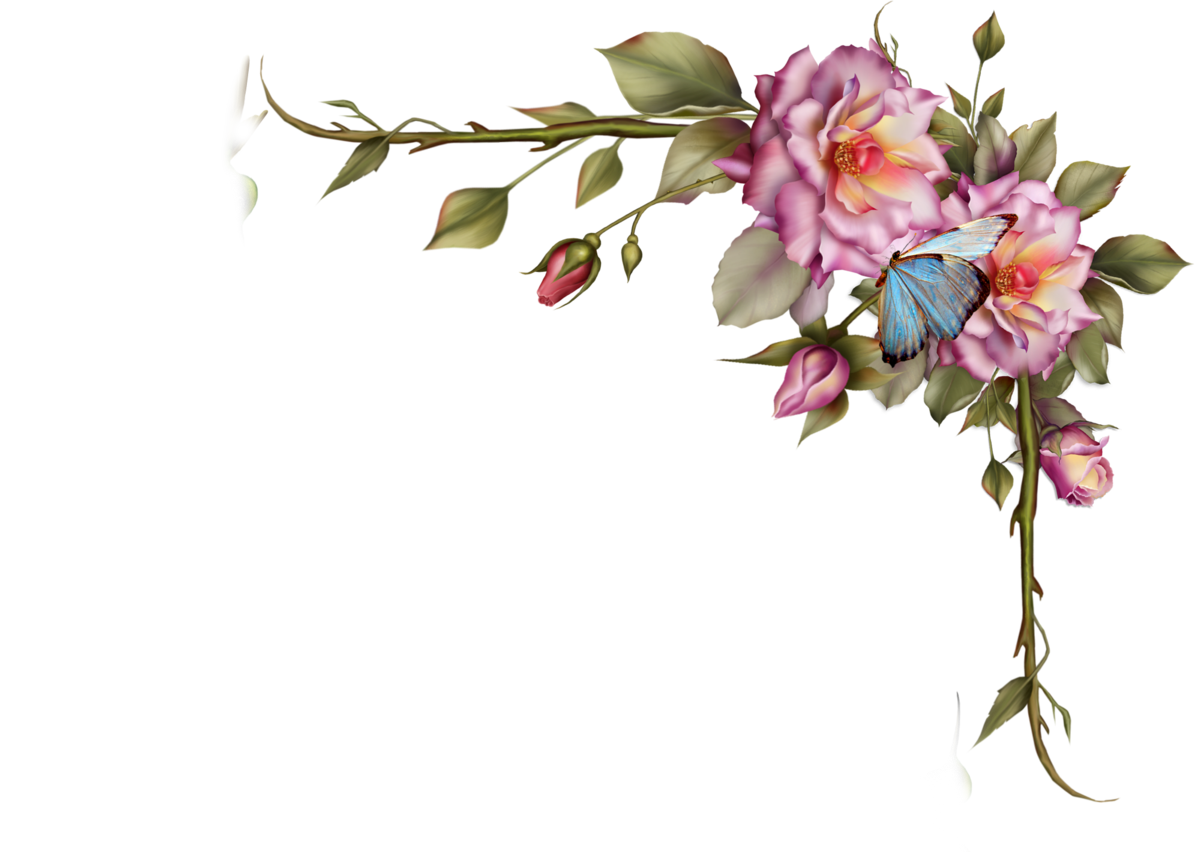 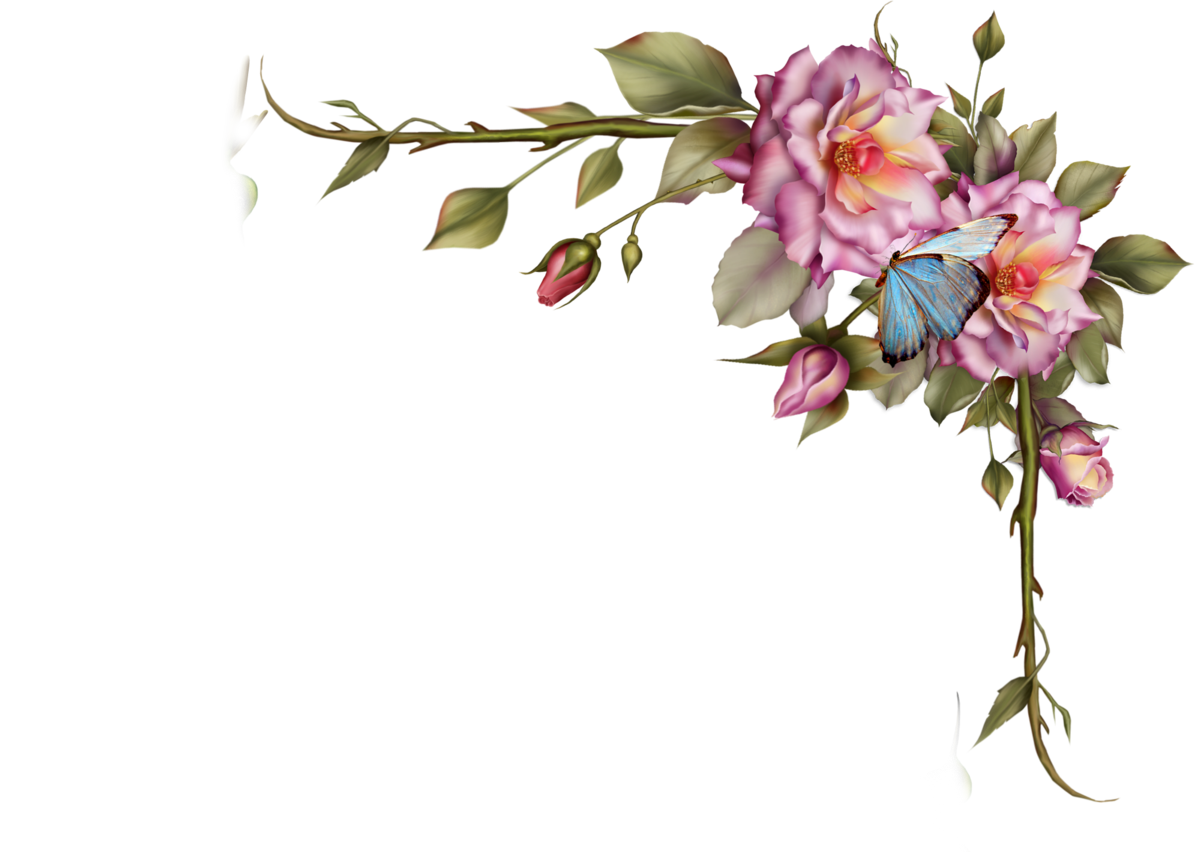 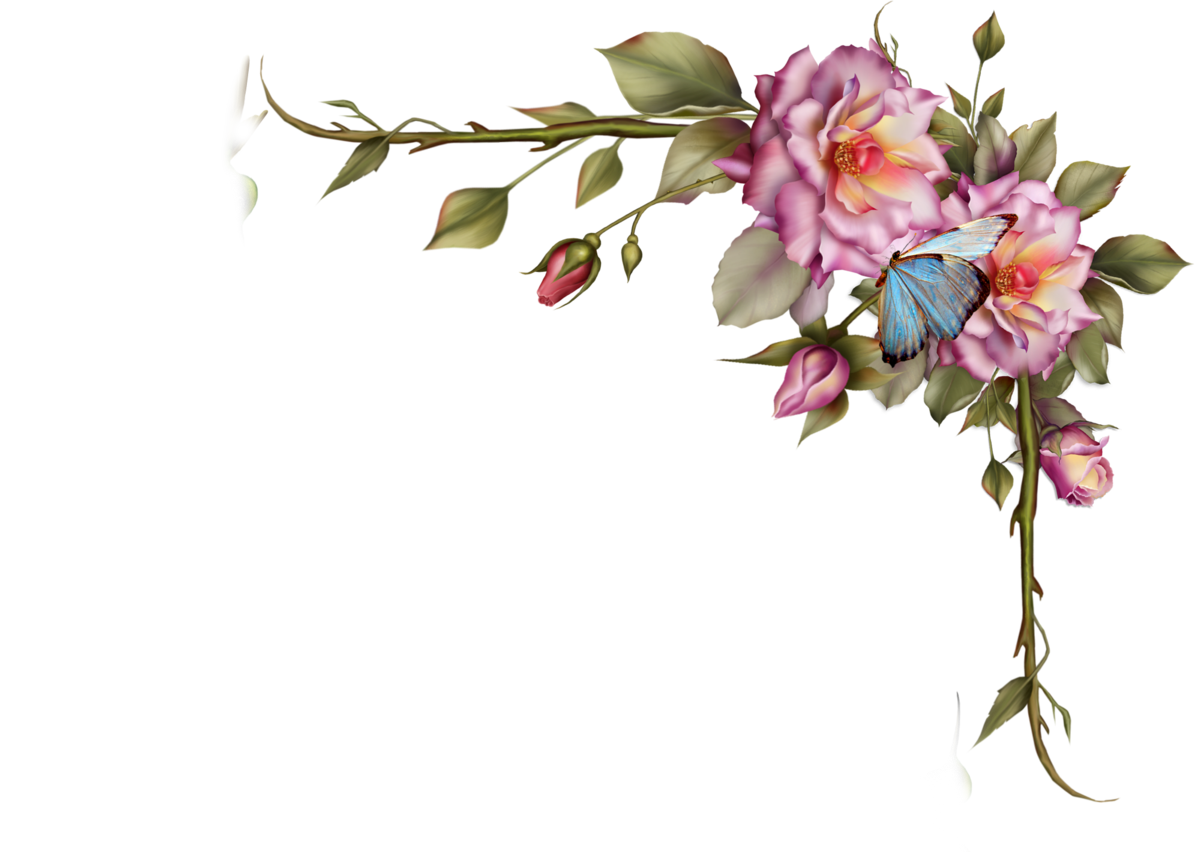 Welcome
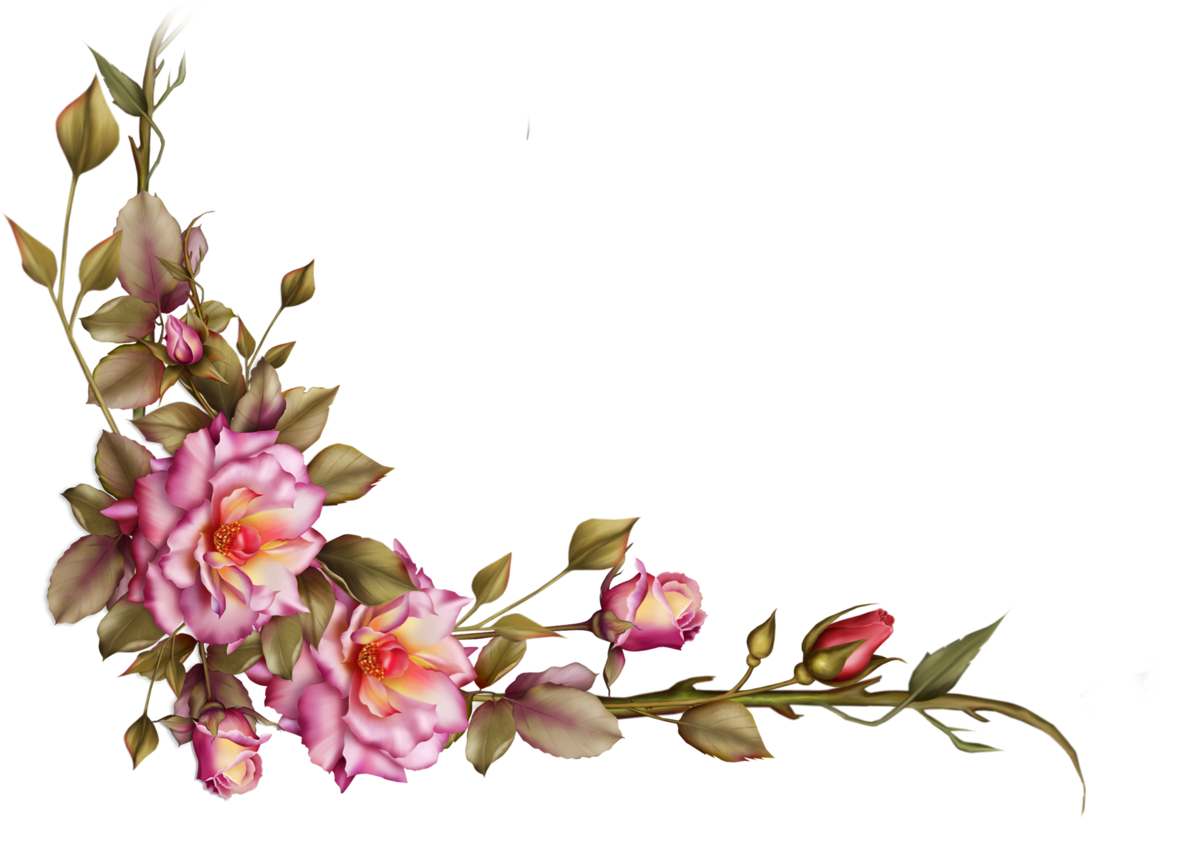 Teacher’s Information
Md. Samim Reza
BA(Hons.)MA in English.
Assistant Teacher( English)
Teghoria SESDP Model High School
Lakhai,Habiganj

Phone : 01717170255

Email : rezasamim4@gmail.com
Lesson’s Introduction
Class     :   NINE-TEN
Subject  :  ENGLISH 1ST  PAPER
Time      :   45 minutes
Date      :  01-12-2020
Look at the picture below and say what they represent
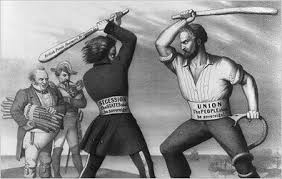 They are fighting for something valuable
A war is going on
Look at the pictures below and say what they represent
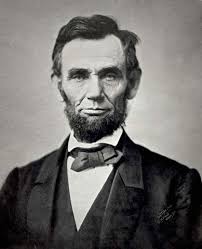 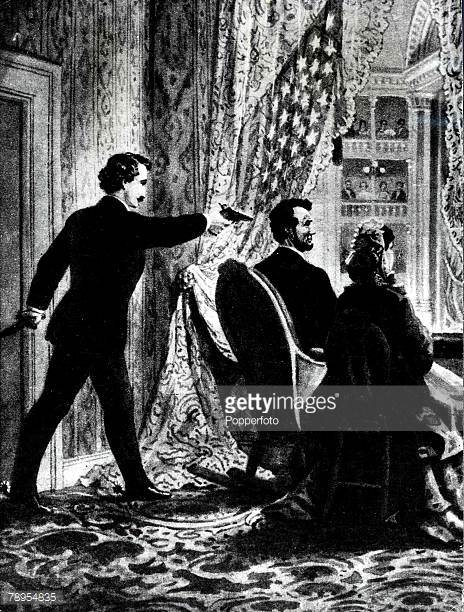 This is Abraham Lincoln
Someone is trying to shoot Abraham Lincoln
Today’s Topic is
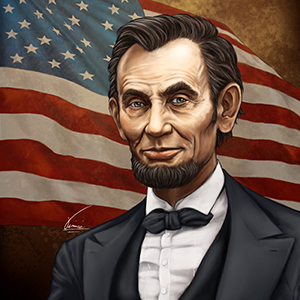 Abraham Lincoln
(Unseen passage)
Learning outcomes :
By the end of the lesson, students will be able to …
do the information transfer
write a summary of an unseen passage
Look at the pictures below and say what they represent
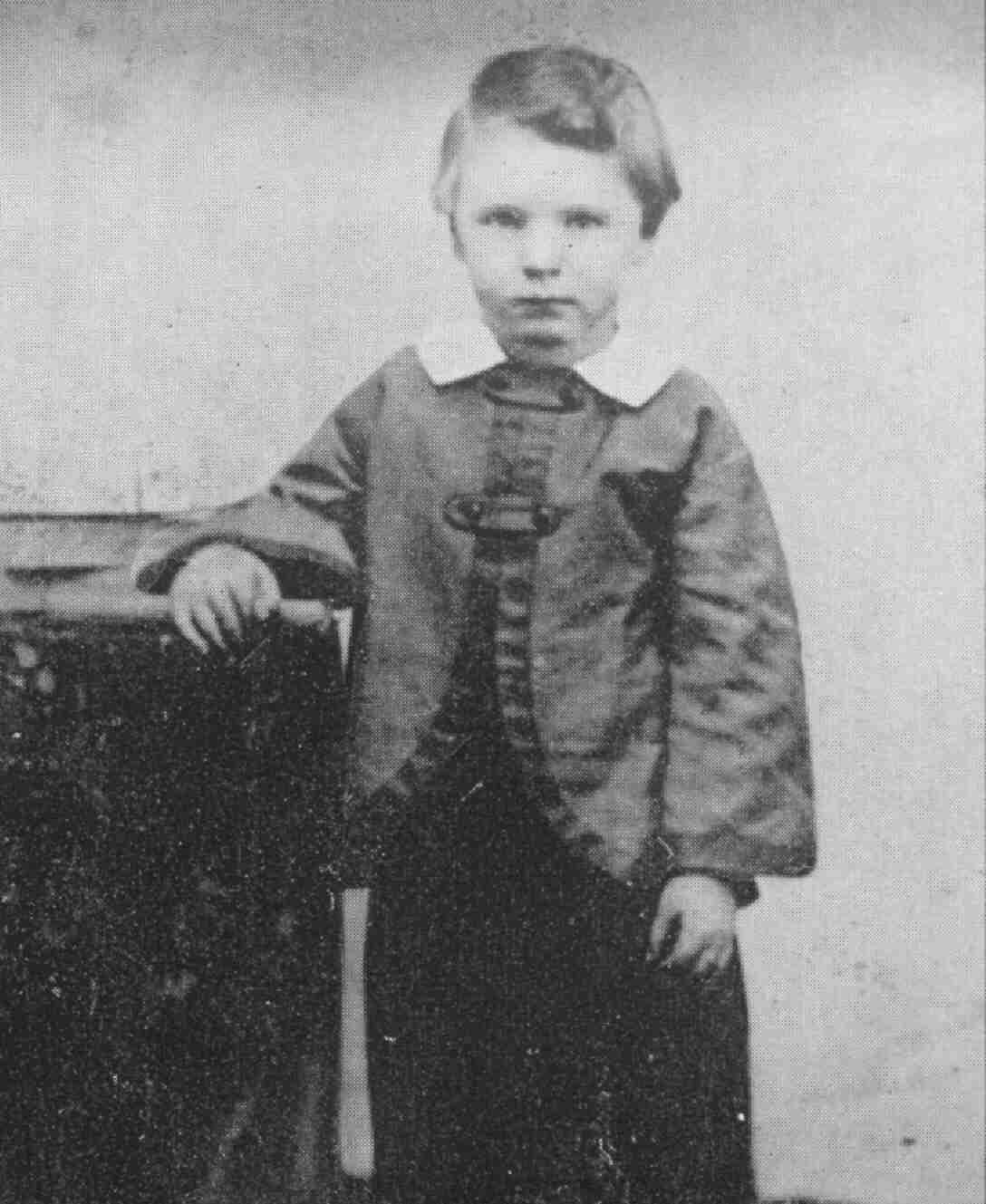 Abraham Lincoln,  born in 1809
Look at the pictures below and say what they represent
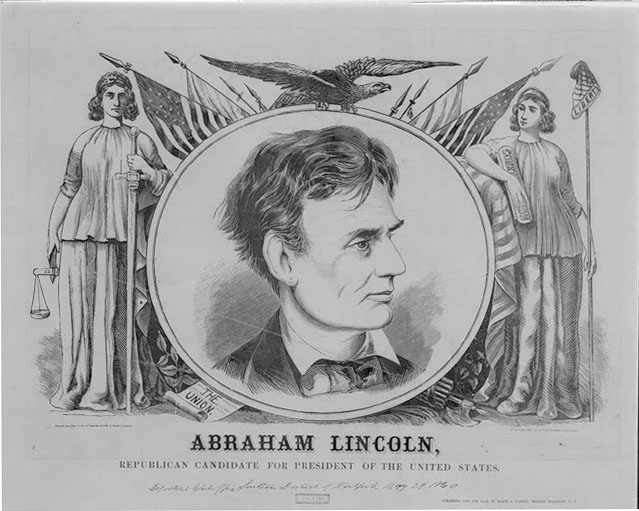 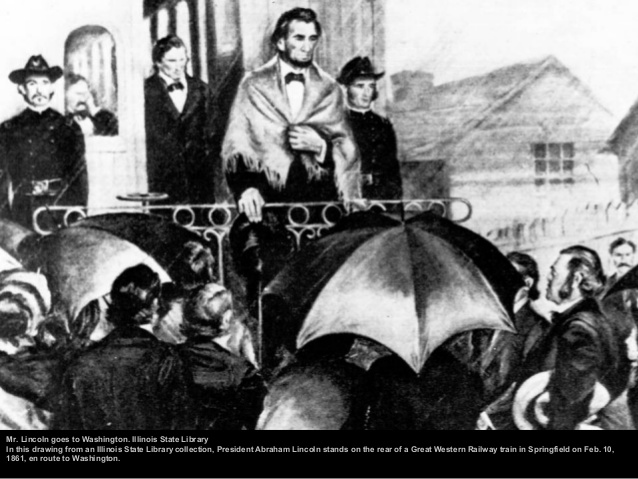 Abraham got the nomination for the president in 1850
Became the 16th  president of America
Look at the pictures below and say what they represent
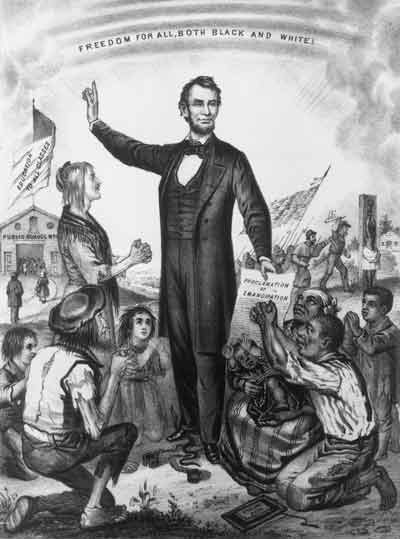 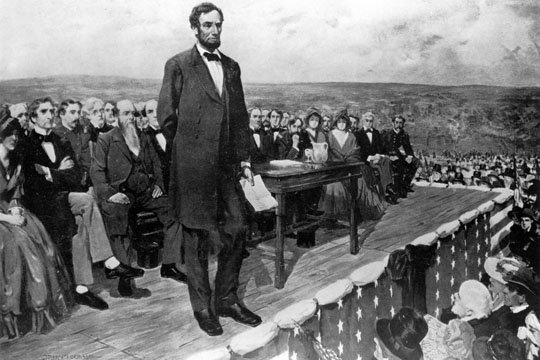 Declaring the ban of slavery
Delivering Gettysburg Address
Look at the pictures below and say what they represent
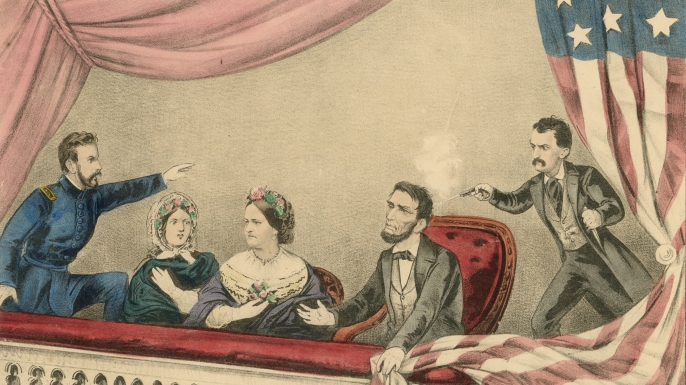 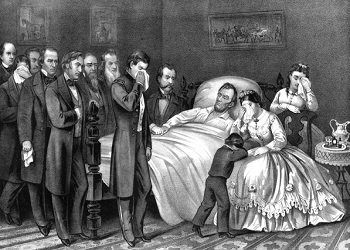 Abraham Lincoln being assassinated at Ford’s theatre
Abraham Lincoln is dead
Look at the circle carefully
Time : 7 min.
Work : 01
Pair work
Go through the script and complete the following table
February12,1809
Delivered Gettysburg Address
1861
January 1,1863
in Washington
Work : 02
Time : 10 min.
Group work
Read the script again  and write a summary of the passage .
Abraham Lincoln , the 16th President of the USA , was elected president twice. He was famous for his speech that was delivered on November 19,1863. This great man banned slavery in America. That time America was very chaotic. So , he tried to establish peace in the country. Besides, he strengthened the federal government and modernized the economy. But this great leader was assassinated on April 14, 1865.
Evaluation
Abraham was born in -------------------------
    i)   1961  ii)  1816    iii)1861  iv) 1809
2. He banned ----------------------- in America .
   i) abortion  ii) child marriage iii) slavery iv) divorce
3. Abraham became the ------------------- president of America.
     i) second ii) sixteenth iii) third iv) tenth
Homework
Write a letter to your friend about Abraham Lincoln
Thanks a Lot.